Červená čiapočka
O Červenej čiapočke
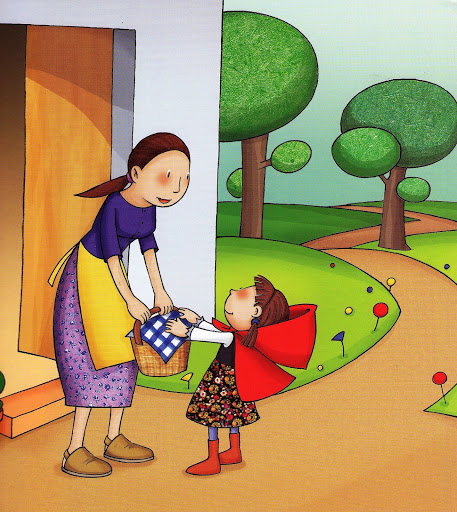 Kde bolo, tam bolo, bolo raz malé 
dievčatko. To dievčatko malo 
starú mamu, čo jej učila červenú
čiapočku. Tá jej tak pristala, že ju
všetci začali volať Červená čiapočka.
Raz mamička povedala dcérke:
 "Červená čiapočka! Ochorela nám
 stará mama, zanesieš jej obed a
 cestou sa nikde nepristavuj!" 
napomenula ju.
A tak šla Červená Čiapočka 
lesným chodníčkom k starej
 mamke. Šla, šla – až stretla vlka.
"Dobrý deň, Červená Čiapočka! Kdeže 
ideš, kde?„
"Ochorela nám stará mama, nuž nesiem
 jej obed.„
"A kdeže ti býva?" spýta sa vlk 
"Tu v hore, v malej dreveničke," odpovie
 Červená Čiapočka. Vlk sa jej na všetko o
 starej mame povypytoval a myslel si
 pritom: Hehe! Najprv zjem starú mamu,
 potom i túto Čiapočku! .
 "Pozri, koľko tu kvetov! Natrhaj z nich 
starej mame.
A vlk sa ticho vytratil...
Dobehol až k domčeku, kde bývala stará 
mame a zabúchal na dvere. 
"Kto je?" ozve sa stará mama zdnu.
"To som ja, Červená čiapočka! Nesiem ti
 obed!" klame vlk. Stará mama ležala v 
posteli pri obloku. Vlk za ňou skočil a – 
ham! Už starej mamy nebolo. Potom si na
 hlavu uviazal jej čepiec, oblok zakryl 
záclonou a ľahol si do postele.
Keď Červená Čiapočka natrhala dosť
kvetov, cupkala k starej mame. Červená 
čiapočka vošla a podišla k posteli. 
"Joj, stará mama, aké máš veľké uši!“
„ To preto, aby som ťa lepšie počula!„
 zahuhle vlk.
"Joj, stará mama, aké máš veľké oči!„
"To preto, aby som ťa lepšie
 videla!" povie vlk zase.
"A prečo máš také veľké ústa?„
"To aby som teba ľahšie zjedla!" povie vlk
 a - ham! - už je i Čiapočka tam!
"Ej, bola to za hostinka!" povedal si vlk.
 Pohladkal si plné brucho a rozvalil sa
 navrch na perinu. O chvíľu už chrápal. 
Chŕŕŕ! Chŕŕŕ!
Šiel okolo horár. ! Vojde dnu, pozrie na 
posteľ - a len ho tak myklo! Hneď ten
 vedel, kto je v čepci! Vzal zo stola nožnice
 a nastrihol vlkovi brucho. Vyskočila odtiaľ
 Červená čiapočka a za ňou i stará mama.
Onedlho sa vlk zobudí a zívne. "Uf," 
zafučí, "ale som sa dnes objedol! A 
smädný som! Musím na studničku!..."
Fučiac sterigá sa z postele a ide. Za ním 
ticho horár, stará mama aj Červená
 čiapočka. Čo krok, to sa mu podlomia
 nohy. K studničke sa len po biede 
dovlečie. Nachýli sa, smädno začne piť, a
 naraz - čľups! Padol do studničky. 
Horár, stará mama a Červená Čiapočka
 sa veselo vrátili domov.
A zazvonil zvonec a rozprávke je koniec...